Lessons Learnt Lecture:Contract Management
Patrick Flynn
Director of Compliance and M&E

25 February 2022
What we’ll cover today
Who we are and what we do
How we put together and appoint contractors
Our approach to contractor management
Our challenges
Incorporating feedback and making positive changes to our services
Resident involvement opportunities
Who we are
Customer Services Directorate 
Asset Management Department
Technical Services
Compliance and M&E
50 people work on contract management daily 
Type of works:
Reactive repairs
Servicing and cyclical maintenance
Void works
Capital programmes
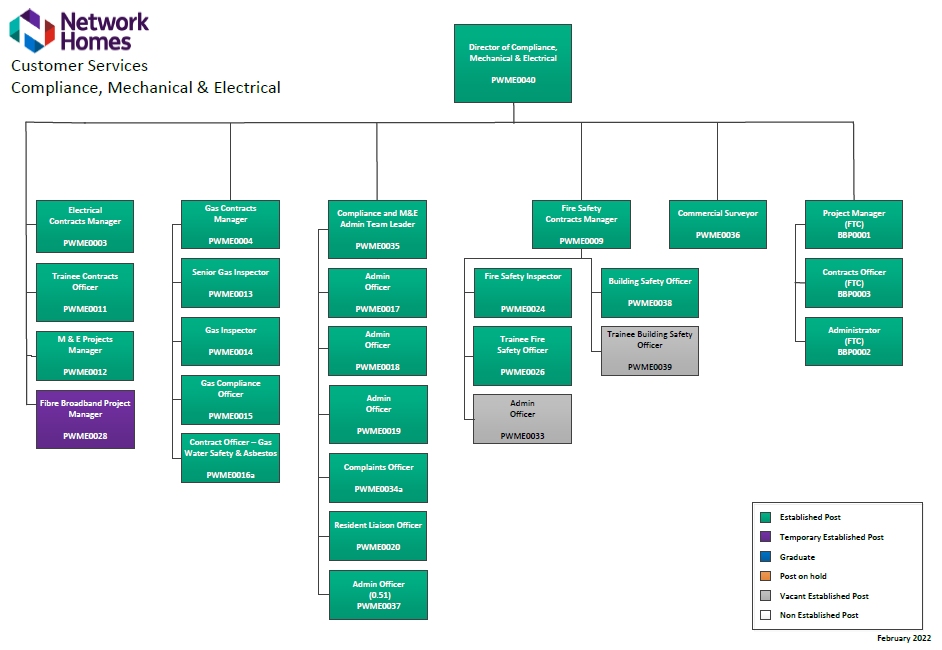 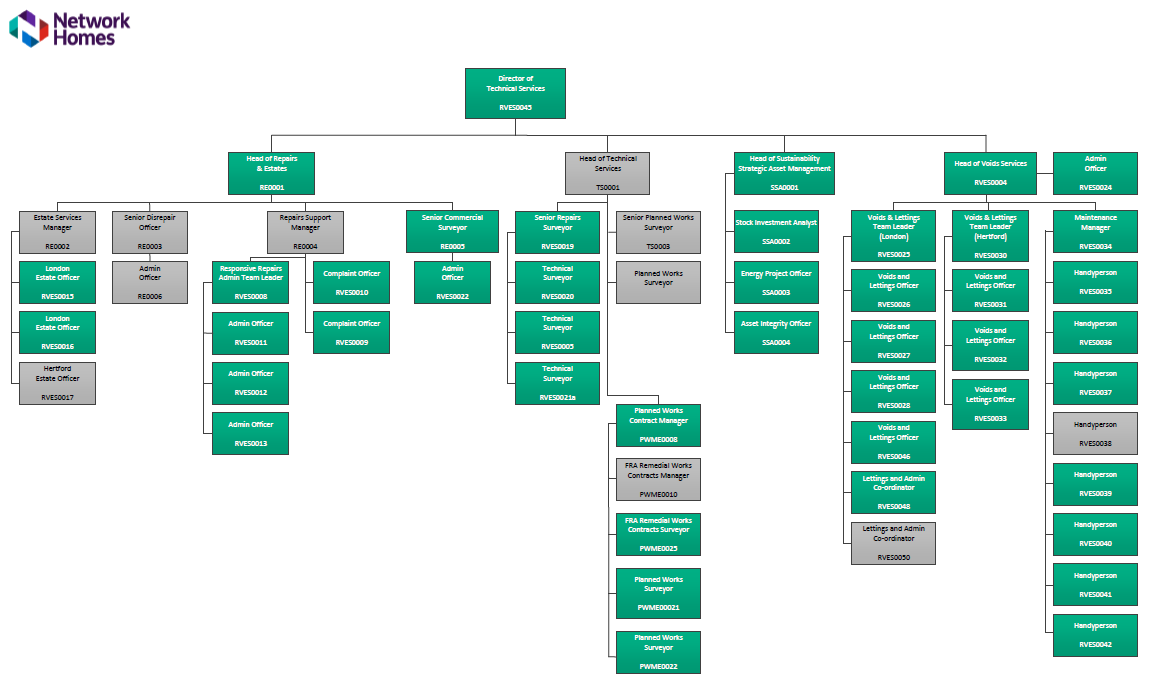 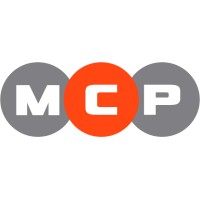 Our partners
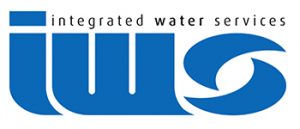 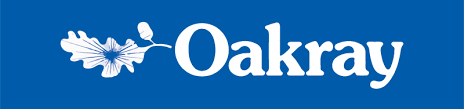 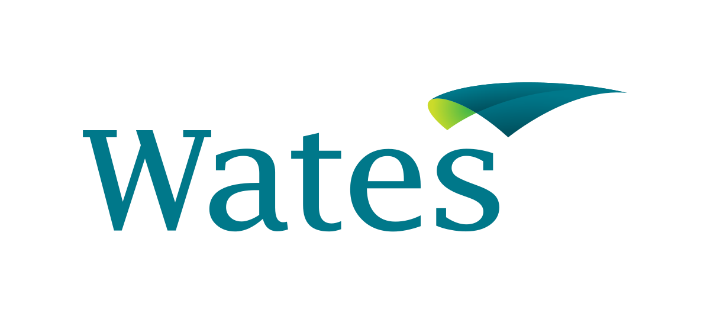 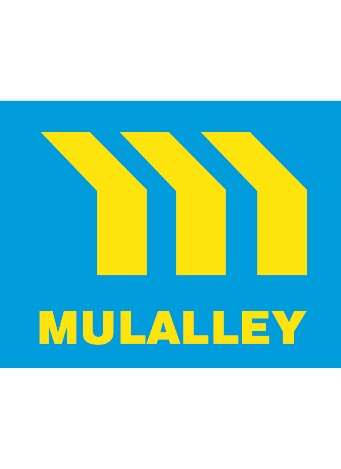 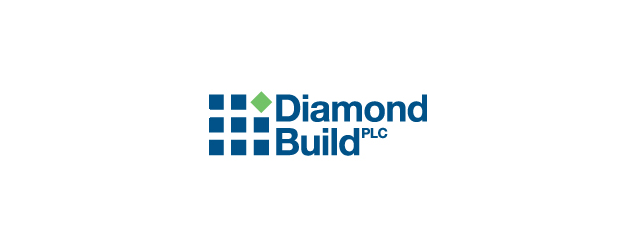 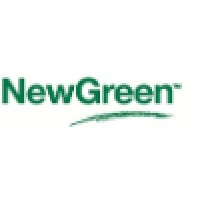 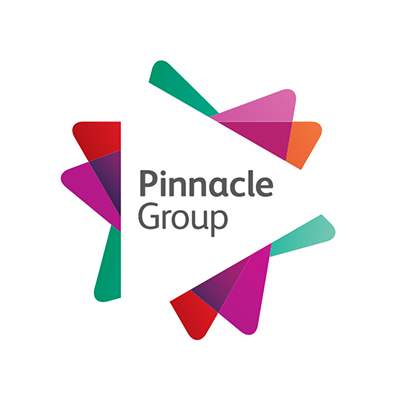 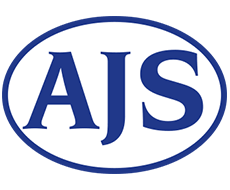 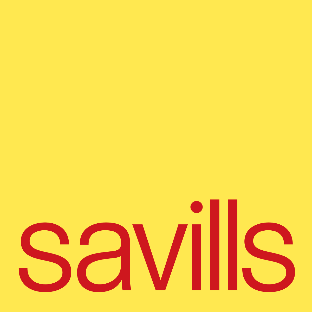 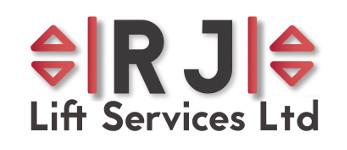 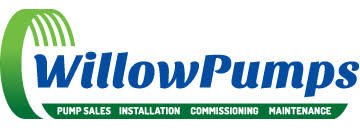 New contracts
Revise and renew specification
What form of contract should be used?
Quality and cost submission
Legislative thresholds and standing orders
Impartial evaluation
Consultation
Appointment and mobilisation
IT integration
Our approach
Maximise communication – daily catch ups 
Weekly WIP meetings
Weekly compliance reviews 
Monthly contract meetings
Quarterly core groups
Annual review meeting
High profile meetings
Maximising IT system integration
Firm but fair, open, transparent, dynamic, don’t shy away, empower team
Our challenges
Contractor underperformance
Lack of accountability
Poor financial control
Increase in complaints and dissatisfaction
External industry pressures
Incorporating feedback
Service improvement plans
Discussing complaints and survey responses in detail
Central and local complaint team input
Involving residents in discussions about complex issues
High profile meetings
Scenarios
Lack of communication (NH responsibility) – communal heating and hot water system leaks
Contractor delays and poor communication 
NH internal communication processes – supporting Contact Centre as first point of contact
Residents chasing progress of lift repairs
Alternative heating and hot water
Resident involvement
Input into contract specification 
Evaluating tender submissions
Attending contract meetings
Complaints and satisfaction surveys
Estate inspections and visits
Resident panels and forums
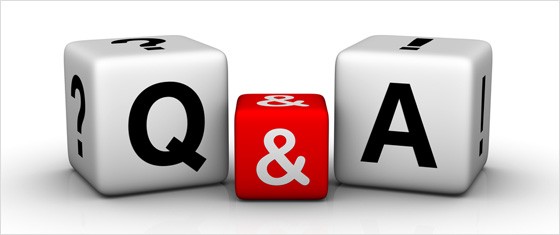